HEALTH MANAGEMENT INFORMATION FOR NUTRITION 2017
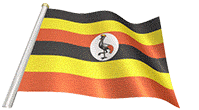 Course Overview
Training in the Health Management Information System for Nutrition
1
Introduction
Constitutionally, the Government of Uganda (GoU) has an obligation to provide basic health services to its people and to promote proper nutrition and healthy lifestyles as stipulated in the National Health Policy (NHP) II. 
Performance monitoring, evaluation, and supervision of health services relies on the Health Management Information System (HMIS).
2
Introduction, cont’d.
To this end therefore,
Nutrition data elements have been included and captured in the Health Management Information System (HMIS) and DHIS2 through data collection tools and reports.
3
Course Objectives
This course intends to build capacity in the management of routine nutrition data: collection, aggregation, reporting, and use at all levels of health service delivery.
4
Course-Specific Objectives
To provide an overview of health service delivery, HMIS, and its linkage to nutrition

To equip participants with skills to assess nutritional status using anthropometric equipment and tools

To introduce service providers to nutrition-related data capture and collection tools
5
Course-Specific Objectives, cont’d.
To equip service providers with knowledge and skills on accurate data capture, compilation, and reporting

To introduce the use of Quality Improvement principles in HMIS
6
Good luck
7